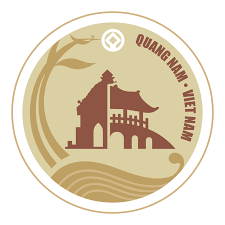 UBND TỈNH QUẢNG NAM
BÁO CÁO NGÂN SÁCH NHÀ NƯỚC NĂM 2025
DÀNH CHO CÔNG DÂN
(Dự toán trình HĐND tỉnh)
Quảng Nam,  tháng 12 năm 2024
Tổng sản phẩm trên địa bàn (GRDP giá so sánh 2010): tăng 9%
Các chỉ  tiêu cơ  bản về  kinh tế  xã hội  căn cứ  xây  dựng dự  toán  năm  2023
Tổng vốn đầu tư/GRSP chiếm trên30% GRDP
Phấn đấu có thêm ít nhất 07 xã đạt chuẩn nông thôn mới, nâng số xã đạt chuẩn nông thôn mới lên 130 xã/194 xã, đạt tỷ lệ 67%.
Nhóm chỉ tiêu về xã hội: (5) Phấn đấu giảm 2.800 hộ nghèo. (6) Tỷ lệ lao động qua đào tạo đạt 71% (trong đó: tỷ lệ lao động qua đào tạo có bằng cấp, chứng chỉ đạt 31%). (7) Tỷ lệ trẻ em dưới 5 tuổi suy dinh dưỡng (thể thấp còi) dưới 20,8%. (8) Số giường bệnh trên 1 vạn dân đạt 45,2 giường/vạn dân. (9) Tỷ lệ dân số tham gia BHYT đạt 96,1%.
Nhóm chỉ tiêu về môi trường: (10) Tỷ lệ dân số nông thôn được sử dụng nước hợp vệ sinh đạt 95,8%. (11) Tỷ lệ dân số đô thị được sử dụng nước sạch đạt 83%. (12) Tỷ lệ chất thải rắn đô thị được thu gom đạt 98%. (13) Tỷ lệ che phủ rừng đạt 60%
Mục tiêu, nhiệm vụ NSNN năm 2025
Một là, tiếp tục thực hiện chủ trương cơ cấu  lại ngân sách nhà nước, đảm bảo quản lý nợ  công chặt chẽ, an toàn, bền vững, tăng tỷ  trọng chi đầu tư phát triển;

Hai là, đẩy mạnh sắp xếp tổ chức bộ máy,  tinh giản biên chế, đổi mới khu vực sự  nghiệp công;

Ba là, tăng cường kỷ luật tài chính - ngân  sách nhà nước; thực hành tiết kiệm, chống  lãng phí; Quản lý, sử dụng tiết kiệm, hiệu  quả các nguồn tài chính nhà nước;

Bốn là, thực hiện tốt nhiệm vụ an sinh xã  hội, đảm bảo quốc phòng, an ninh trật tự,  an toàn xã hội.
I. DỰ  TOÁN  THU  NSNN  TRÊN  ĐỊA  BÀN  NĂM 2025
Đơn vị: tỷ đồng
Thu XNK: 4.200
XSKT:  105
Tiền SDĐ: 3.300
Tổng thu NSNN trên địa bàn: 25.000tỷ đồng, bằng 96% so với   UTH  2024
NSTW  bổ  sung  có  mục  tiêu  số tiền 4.223,091 tỷ  đồng
Thu nội địa (không kể tiền  SDĐ và XSKT) 17.395 tỷ đồng
(bằng 83,85%
UTH 2024)
Ghi chú một số cụm từ viết tắt: NSNN: Ngân sách nhà nước; NSTW: Ngân sách trung ương; XSKT: Xổ số kiến thiết; SDĐ: Sử dụng đất; UTH: ước thực hiện.
DỰ  TOÁN  THU  CÂN  ĐỐI  NGÂN  SÁCH    ĐỊA  PHƯƠNG
(Không kể nguồn Trung ương bổ sung có mục tiêu, nguồn thu chuyển nguồn)
Cấp huyện 6.849 tỷ đồng (Tỷ trọng 39,3%)
Tổng thu  NSĐP
được  hưởng  theo  phân cấp: 17.412 tỷ đồng
Cấp tỉnh 10.564 tỷ đồng (Tỷ trọng 60,7%)
Đơn vị: tỷ đồng
II. DỰ  TOÁN  CHI  NSĐP  VÀ  PHƯƠNG  ÁN  PHÂN  BỔ  DỰ  TOÁN
Chi đầu tư phát triển: 5.383 tỷ đồng (chiếm tỷ trọng 16,8%/tổng chi cân đối NSĐP, nếu loại trừ chi tạo nguồn CCTL trong tổng chi cân đối NSĐP thì chi đầu tư phát triển chiếm 23,3%/tổng chi cân đối NSĐP), gồm:
- Chi đầu tư cho các dự án: 5.137 tỷ đồng:
 Chi cấp vốn điều lệ cho các Qũy nhà nước ngoài ngân sách và cấp vốn ủy thác qua ngân hàng chính sách xã hội tỉnh: 245,810 tỷ đồng
DỰ  TOÁN  CHI  NSĐP  VÀ  PHƯƠNG  ÁN  PHÂN  BỔ  DỰ  TOÁN
Phân bổ chi ĐTPT (tỷ đồng)
*Chi đầu tư cho các dự án: 2.113 tỷ đồng.
* Chi cấp vốn điều lệ các Qũy nhà nước ngoài ngân sách và cấp vốn ủy thác qua ngân hàng chính sách xã hội tỉnh : 245,810 tỷ đồng
NST: 2.359
5.383
Chi đầu tư cho các dự án 3.024 tỷ đồng
Chi XDCB vốn trong nước: 577,5 tỷ đồng
-Chi từ nguồn thu tiền SDĐ: 2.127,5 tỷ đồng
Chi đầu tư từ nguồn tăng thu, tiết kiệm chi: 300,5 tỷ đồng.
Chi từ nguồn xổ số kiến thiết: 18 tỷ đồng.
NSH : 3.024
Chi ĐTPT
DỰ  TOÁN  CHI  NSĐP  VÀ  PHƯƠNG  ÁN  PHÂN  BỔ  DỰ  TOÁN
Chi thường xuyên: 17.107 tỷ đồng, chiếm tỷ trọng 53,4% tổng chi cân đối ngân  sách địa phương.
Đơn vị: tỷ đồng
Trong đó:
* Chi giáo dục, đào tạo và dạy nghề:
1.365,9 tỷ đồng
* Chi khoa học công nghệ: 32,1 tỷ đồng
NST :  4.778
Tổng  chi TX 17.107
NSH: 12.329
Trong đó:
Chi giáo dục, đào tạo và dạy nghề: 5.173,5 tỷ đồng
DỰ  TOÁN  CHI  NSĐP  VÀ  PHƯƠNG  ÁN  PHÂN  BỔ  DỰ  TOÁN
Một số nội dung chi sự nghiệp
* Chi các hoạt động kinh tế: Dự toán chi 2.472 tỷ đồng, bằng 98,8% so với dự toán năm 2024, phân bổ theo định mức phân bổ ngân sách. Đảm bảo các nhiệm vụ chi được tính theo định mức phân bổ ngân sách và thực hiện các đề án, Nghị quyết của HĐND tỉnh
* Lĩnh vực chi sự nghiệp Đảm bảo xã hội: Dự toán chi 1.534,7 tỷ đồng, bằng 125,8% so với dự toán năm 2024, bố trí chi theo định mức phân bổ ngân sách, phân bổ thực hiện các chế độ, chính sách đã được cấp có thẩm quyền ban hành: Kinh phí thăm hỏi, động viên GĐCS, người CCCM nhân dịp Tết nguyên đán và ngày TBLS 27/7 theo Nghị quyết số 34/2023/NQ-HĐND ngày 08/12/2023; thực hiện chế độ trợ giúp xã hội, mức trợ giúp xã hội đối với đối tượng BTXH và các đối tượng khó khăn khác theo Nghị quyết số 43/2021/NQ-HĐND ngày 08/12/2021; Chế độ bảo trợ xã hội theo NĐ 20/2021/NĐ-CP và NĐ 76/2024/NĐ-CP; Trợ cấp hằng tháng cho cán bộ xã nghỉ việc theo Nghị định 75/2024/NĐ-CP ngày 30/6/2024 của CP;...
DỰ  TOÁN  CHI  NSĐP  VÀ  PHƯƠNG  ÁN  PHÂN  BỔ  DỰ  TOÁN
* Lĩnh vực chi sự nghiệp giáo dục-đào tạo và dạy nghề: Dự toán chi 6.539 tỷ đồng, bằng 128,1% dự tóan năm 2024, bố trí đảm bảo theo định hướng dự toán Trung ương giao. Đảm bảo các nhiệm vụ chi được tính theo định mức phân bổ ngân sách và các chế độ, chính sách về giáo dục và đào tạo như: Kinh phí thực hiện Nghị định số 76/2019/NĐ-CP ngày 24/12/2010 của Chính phủ; Kinh phí chính sách theo Nghị định số 105/2020/NĐ-CP của Chính phủ; Kinh phí thực hiện Nghị định số 81/2021/NĐ-CP, Nghị định số 97/2023/NĐ-CP; Kinh phí thực hiện các chế độ, chính sách cho học sinh phổ thông theo Nghị định 116/2016/NĐ-CP;...
Lĩnh vực chi sự nghiệp môi trường: Dự toán chi 108 tỷ đồng, bằng 66% so với dự toán 2024 (năm 2024 có bổ sung xử lý môi trường huyện 56 tỷ đồng)
DỰ  TOÁN  CHI  NSĐP  VÀ  PHƯƠNG  ÁN  PHÂN  BỔ  DỰ  TOÁN
Chi trả nợ lãi các khoản do chính quyền địa phương vay: 89,8 tỷ đồng.
Chi bổ sung quỹ dự trữ tài chính: 1,450 tỷ đồng.
Dự phòng ngân sách: 481 tỷ đồng (ngân sách tỉnh 303,8 tỷ đồng; ngân sách huyện 177,2 tỷ đồng).
Chi tạo nguồn điều chỉnh cải cách tiền lương: 8.946 tỷ đồng.
III.  BỘI  CHI  NGÂN  SÁCH    ĐỊA  PHƯƠNG  VÀ  DỰ  KIẾN  TÌNH  HÌNH  VAY,     TRẢ NỢ
- Dự kiến vay lại từ nguồn Chính phủ vay ngoài nước  để thực hiện các dự án đầu tư số tiền 377 tỷ đồng.
Dự kiến trả nợ gốc các nguồn vốn vay số tiền 111,2  tỷ đồng từ nguồn tăng thu, tiết kiệm chi năm trước chuyển sang.
IV. KẾ HOẠCH TÀI CHÍNH - NSNN 03 NĂM 2025-2027
1. Tổng thu NSNN trên địa bàn giai đoạn 2025-2027 là 79.580 tỷ đồng, trong đó: năm 2025 là 24.200 tỷ đồng; năm 2026 là 26.449 tỷ đồng, tăng 9,3% so năm 2025; năm 2027 là 28.931 tỷ đồng, tăng 9,4% so năm 2026. Trong đó:
a) Thu nội địa: Dự kiến thu nội địa trên địa bàn giai đoạn 2025-2027 là 66.339 tỷ đồng, trong đó: năm 2025 là 20.000 tỷ đồng, năm 2026 là 22.039 tỷ đồng, tăng 10,2% so năm 2025; năm 2027 là 24.300 tỷ đồng, tăng 10,3% so năm 2026.
b) Thu từ hoạt động xuất nhập khẩu.
Số thu chủ yếu phát sinh từ thuế nhập khẩu bộ linh kiện lắp ráp ô tô (trên 80%). Dự toán thu giai đoạn 2025-2027 là 13.241 tỷ đồng, trong đó: năm 2025 là 4.200 tỷ đồng, năm 2026 là 4.410 tỷ đồng; năm 2026 là 4.631 tỷ đồng.
2. Dự toán thu cân đối ngân sách địa phương.
Tổng thu cân đối ngân sách địa phương giai đoạn 2025-2027 là 96.284 tỷ đồng, trong đó: năm 2025 là 34.029 tỷ đồng, năm 2026 là 31.825 tỷ đồng, năm 2027 là 30.430 tỷ đồng
3. Tổng chi ngân sách địa phương giai đoạn 2025-2027 là 98.212 tỷ đồng, trong đó năm 2025 là 34.406 tỷ đồng, năm 2026 là 32.701 tỷ đồng, năm 2027 là 31.105 tỷ đồng.
3.1. Dự toán chi cân đối ngân sách địa phương là 87.760 tỷ đồng trong đó năm 2025 là 31.248 tỷ đồng, năm 2026 là 29.228 tỷ đồng, năm 2027 là 27.284 tỷ đồng.
3.2. Chi từ nguồn Trung ương bổ sung có mục tiêu là 10.452 tỷ đồng, trong đó: năm 2025 là 3.158 tỷ đồng, năm 2026 là 3.473 tỷ đồng, năm 2027 là 3.821 tỷ đồng.
4. Bội chi ngân sách địa phương giai đoạn 2025-2027 là 1.928 tỷ đồng, trong đó năm 2025 là 377 tỷ đồng, năm 2026 là 876 tỷ đồng, năm 2027 là 675 tỷ đồng
Tình hình vay và trả nợ giai đoạn 2025-2027
Dự kiến vay lại từ nguồn Chính phủ vay ngoài nước để thực hiện các dự án đầu tư số tiền 1.928 tỷ đồng.
 Dự kiến trả nợ gốc các nguồn vốn vay số tiền 262 tỷ đồng.
 Chi trả lãi, phí chính quyền địa phương vay số tiền 355 tỷ đồng
MỘT SỐ BIỆN PHÁP ĐIỀU HÀNH NGÂN SÁCH
Tiếp tục triển khai thực hiện những nhiệm vụ, giải pháp chủ yếu cải thiện môi trường kinh doanh, nâng cao năng lực cạnh tranh quốc gia, tập trung tháo gỡ khó khăn, vướng mắc của các doanh nghiệp để tạo điều kiện tốt nhất cho các doanh nghiệp hoạt động sản xuất kinh doanh. Đổi mới cơ chế thu hút đầu tư, khuyến khích đầu tư tư nhân, đầu tư trực tiếp nước ngoài vào phát triển kinh tế - xã hội, ưu tiên đầu tư các dự án công nghệ tiên tiến, hiện đại, công nghệ cao, thân thiện môi trường, sử dụng ít diện tích đất, giải quyết nhiều lao động, thu ngân sách nhiều nhất.
1
Đẩy mạnh công tác thanh tra, kiểm tra thuế, chống thất thu, chuyển giá, trốn thuế; quản lý chặt chẽ công tác hoàn thuế, đảm bảo hoàn thuế đúng đối tượng và chế độ hiện hành, kiên quyết xử lý các trường hợp trốn, gian lận thuế, chây ì về nghĩa vụ nộp ngân sách nhà nước. Thực hiện tốt các giải pháp khai thác nguồn thu, chống thất thu trên lĩnh vực đất đai, hoạt động khai thác tài nguyên, khoáng sản, hoạt động xăng dầu, kinh doanh bất động sản, hộ kinh doanh, quản lý tốt nguồn thu XDCB vãng lai; tiếp tục vận động các doanh nghiệp có dự án khai thác, vận hành trên địa bàn tỉnh thành lập pháp nhân, kê khai thuế, nộp thuế tại tỉnh Quảng Nam để tăng thu ngân sách.
2
Thực hiện đồng bộ, hiệu quả các giải pháp về ngân sách nhà nước, từng bước cơ cấu lại chi ngân sách theo hướng tăng tỷ trong chi đầu tư hợp lý, giảm tỷ trọng chi thường xuyên gắn với đổi mới khu vực dịch vụ công lập và sắp xếp lại bộ máy hành chính. Cơ cấu lại chi thường xuyên trong từng lĩnh vực, đảm bảo kinh phí thực hiện các Nghị quyết về phát triển kinh tế - xã hội của HĐND tỉnh, các chế độ chính sách về tiền lương, về an sinh xã hội, đảm bảo nhiệm vụ chi quốc phòng, an ninh; giảm chi tiêu hội nghị, tiếp khách, đoàn ra, đoàn vào...
3
MỘT SỐ BIỆN PHÁP ĐIỀU HÀNH NGÂN SÁCH
Đẩy nhanh việc thực hiện đổi mới cơ chế quản lý tài chính; tổ chức, sắp  xếp lại hệ thống các đơn vị sự nghiệp công lập. Tiếp tục triển khai thực  hiện cơ chế tự chủ của đơn vị sự nghiệp gắn với lộ trình tính giá dịch vụ sự  nghiệp công. Đẩy mạnh việc chuyển phương thức hỗ trợ trực tiếp đối với  các đơn vị sự nghiệp công lập sang cơ chế đấu thầu. Chuyển đổi các đơn vị  sự nghiệp công lập tự chủ toàn bộ sang công ty cổ phần theo phê duyệt của  Thủ tướng Chính phủ.
4
Điều hành chi NSNN theo dự toán được giao; không bố trí dự toán chi cho  các chính sách chưa ban hành; chỉ ban hành chính sách làm tăng chi NSNN  khi thật sự cần thiết và có nguồn bảo đảm; chỉ đạo các cơ quan, đơn vị và  địa phương tăng cường kỷ luật, kỷ cương tài chính, đẩy mạnh cải cách hành  chính, thực hành tiết kiệm, chống lãng phí; thực hiện công khai, minh bạch  ngân sách theo đúng quy định của pháp luật
5